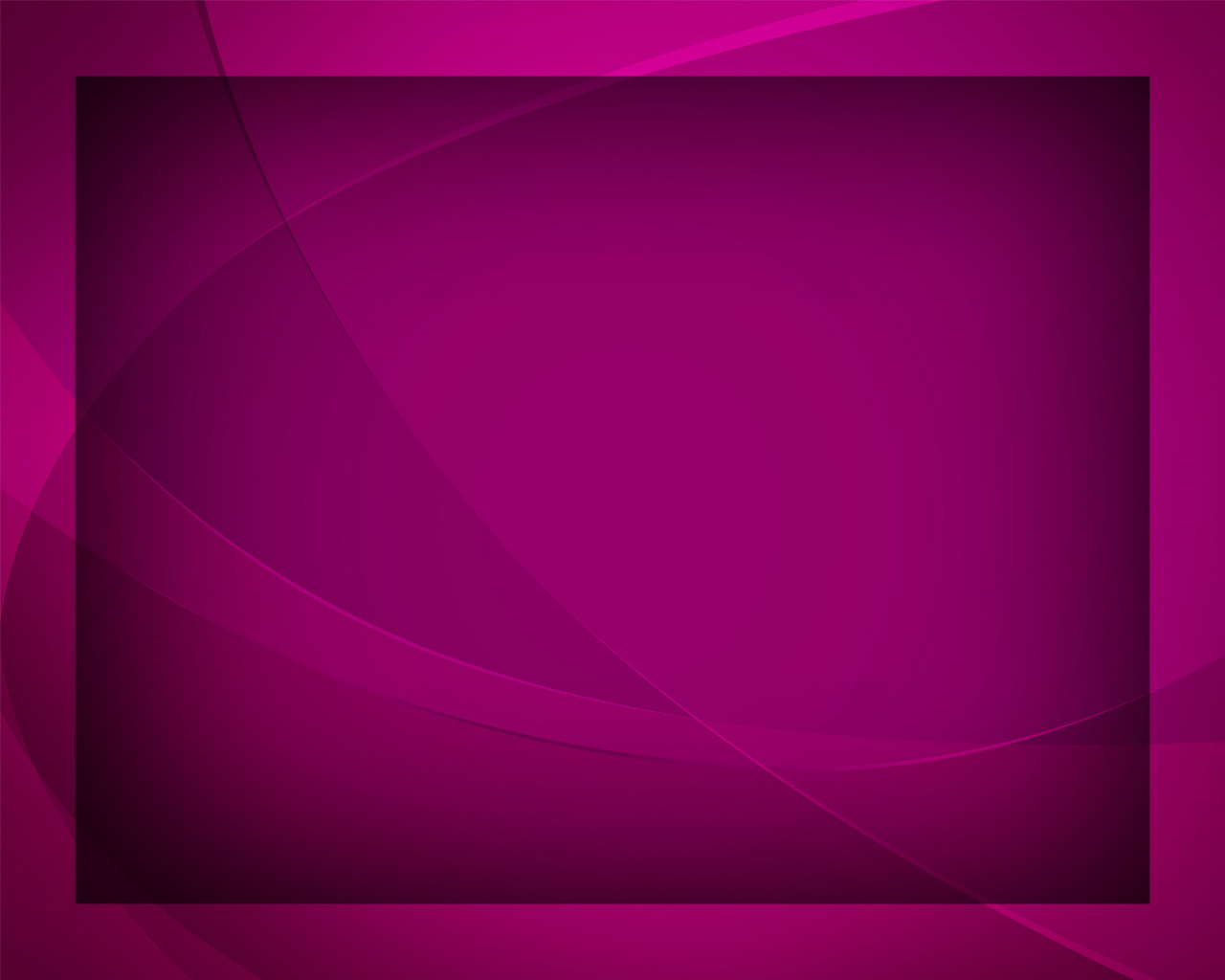 Не унывай, когда тернист твой путь
Гимны надежды №173
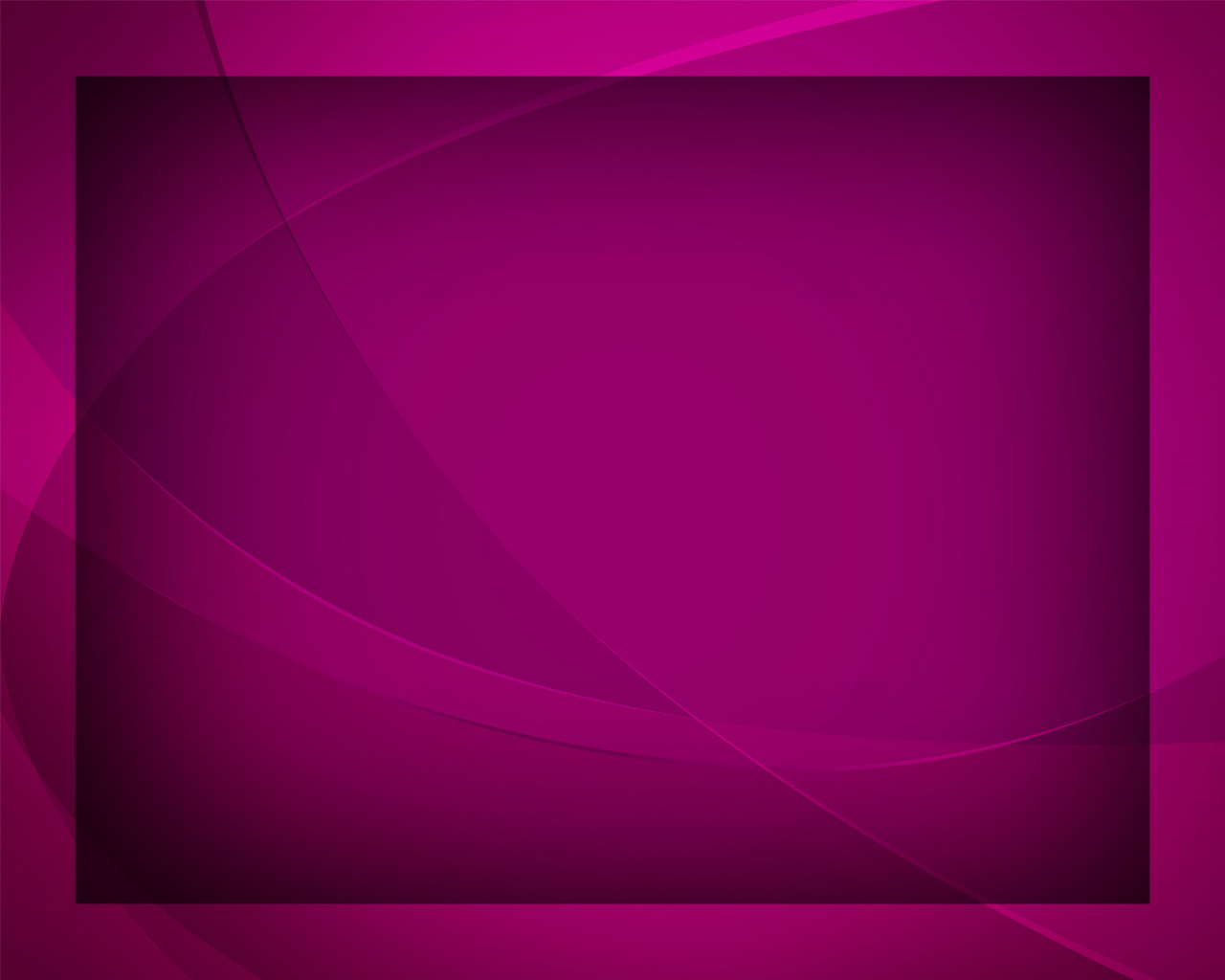 Не унывай, 
когда тернист 
твой путь, 
Когда устал 
и хочешь отдохнуть,
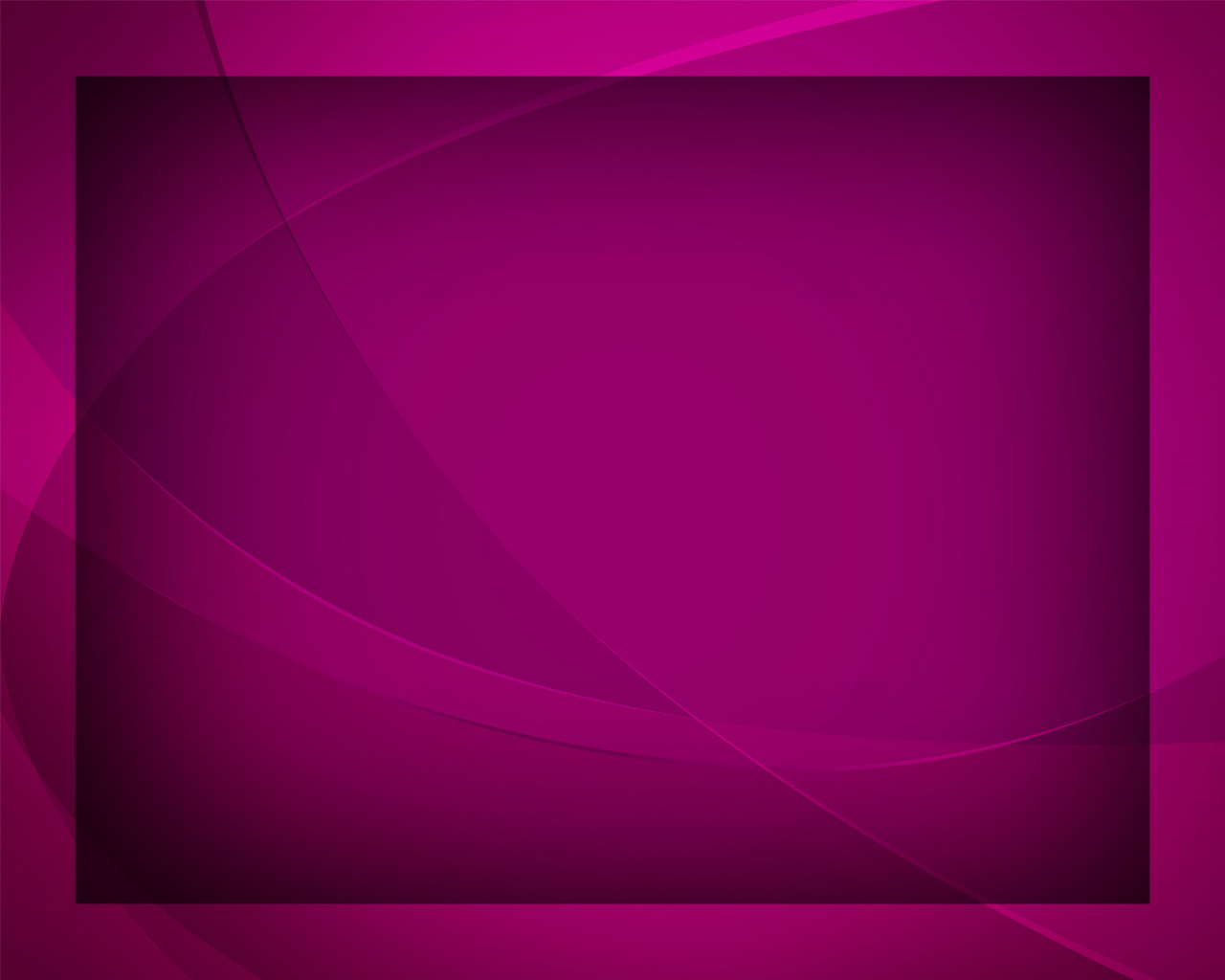 Когда страдаешь, - на Христа взирай! 
Мой друг, 
не унывай!
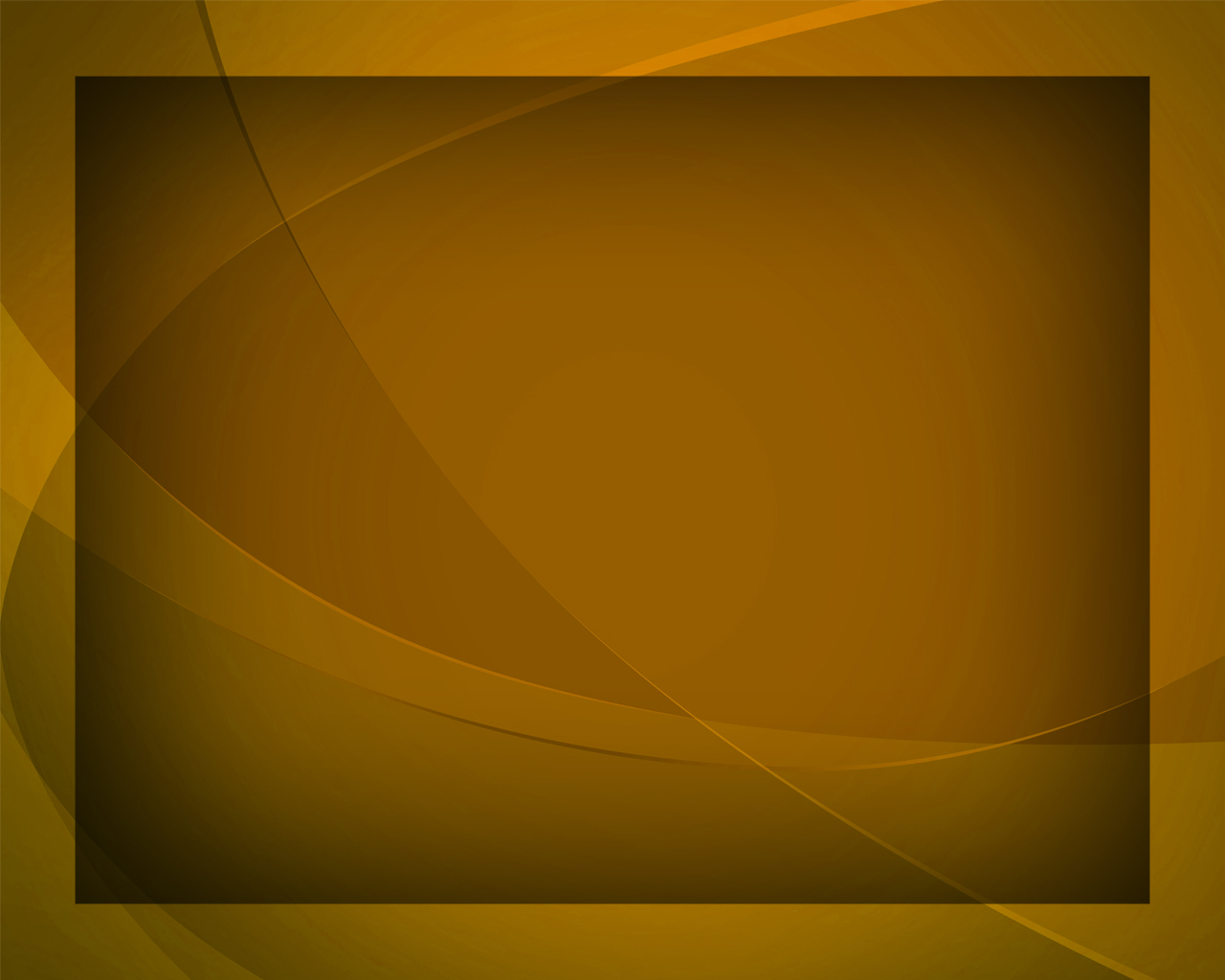 Не унывай, 
когда в груди твоей 
Угаснет 
луч надежды 
прежних дней, -
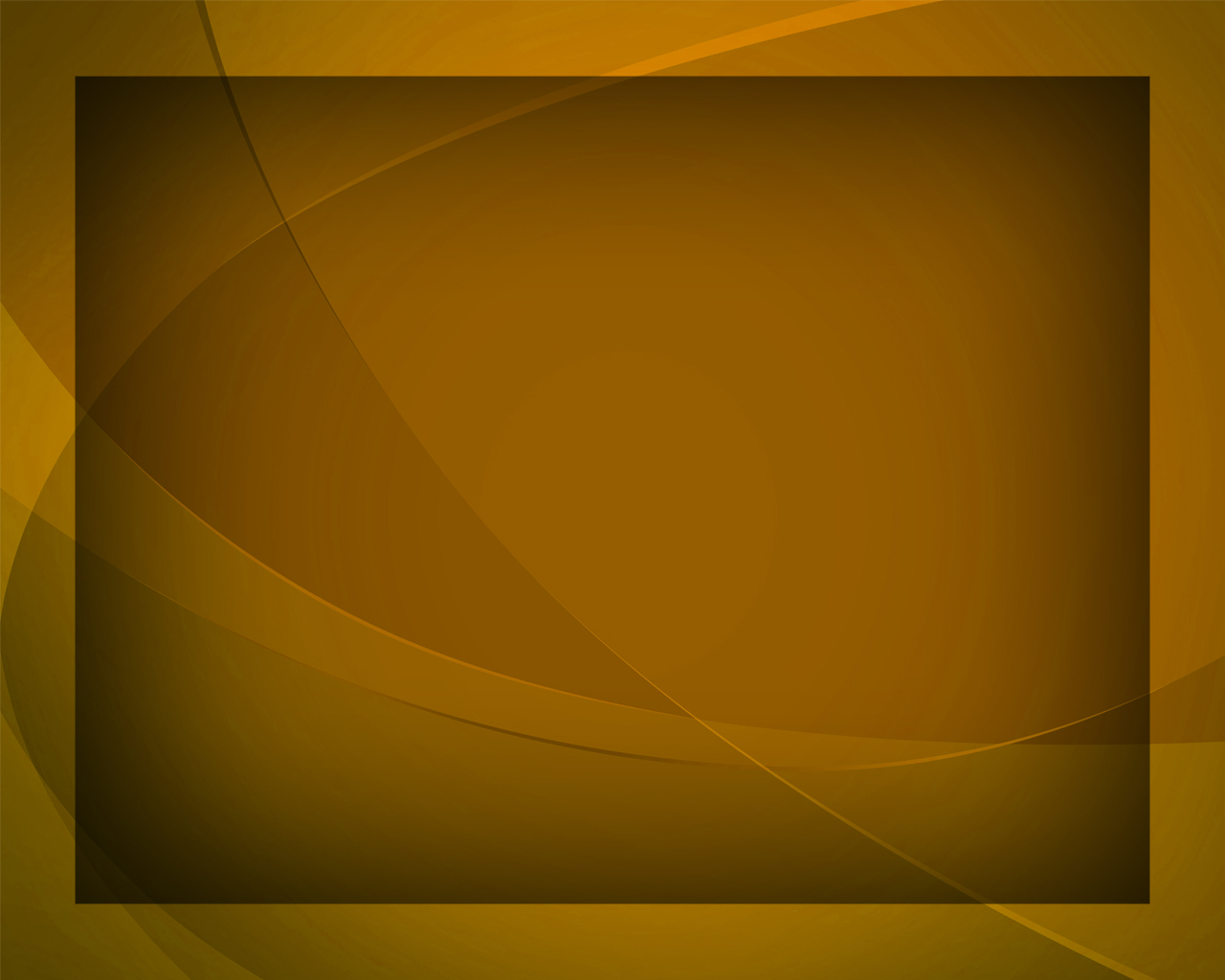 Молись, мой друг, 
и к Господу взывай! 
Мой друг,
 не унывай!
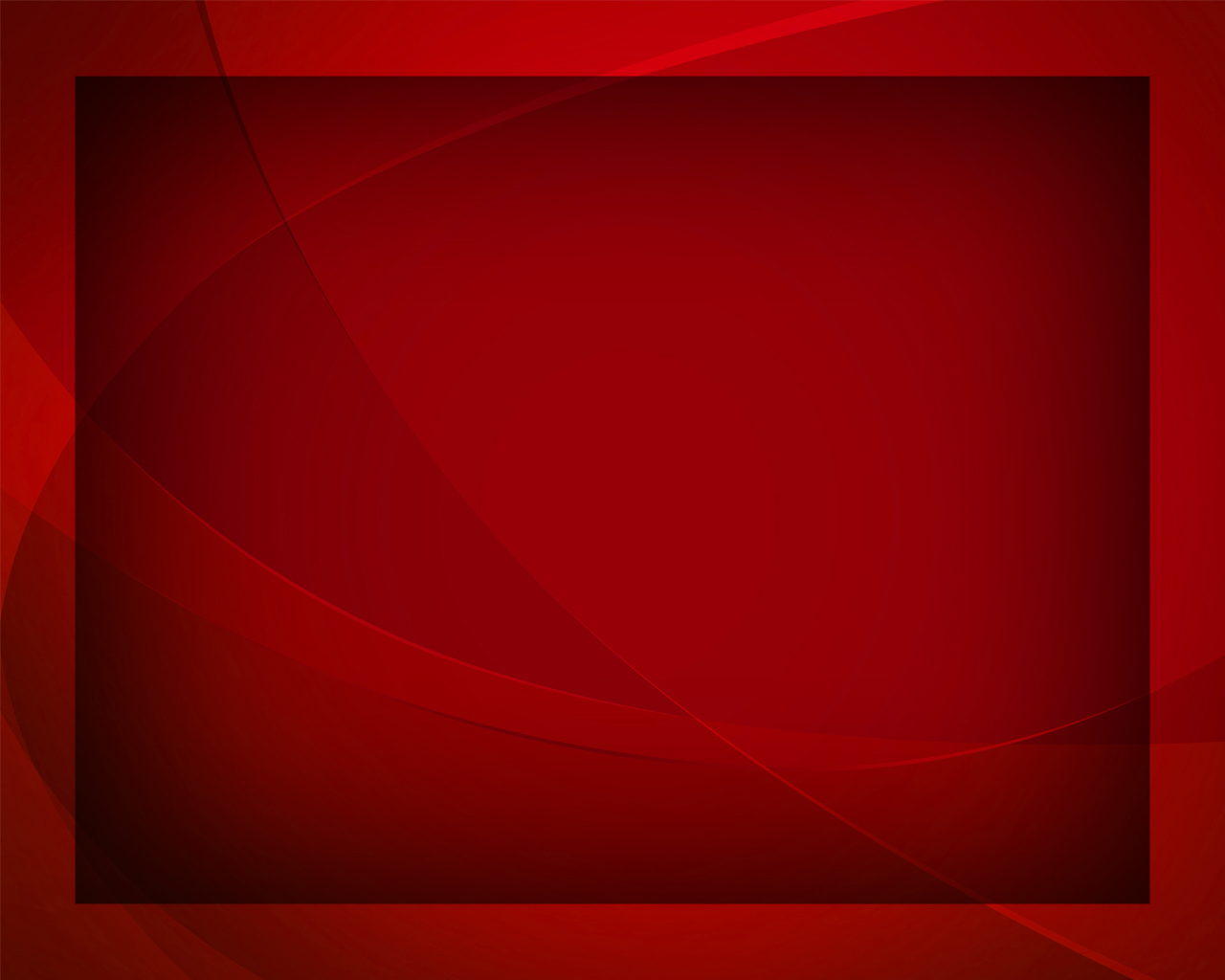 Не унывай, 
когда враги вокруг
И редким стал друзей любимых круг, -
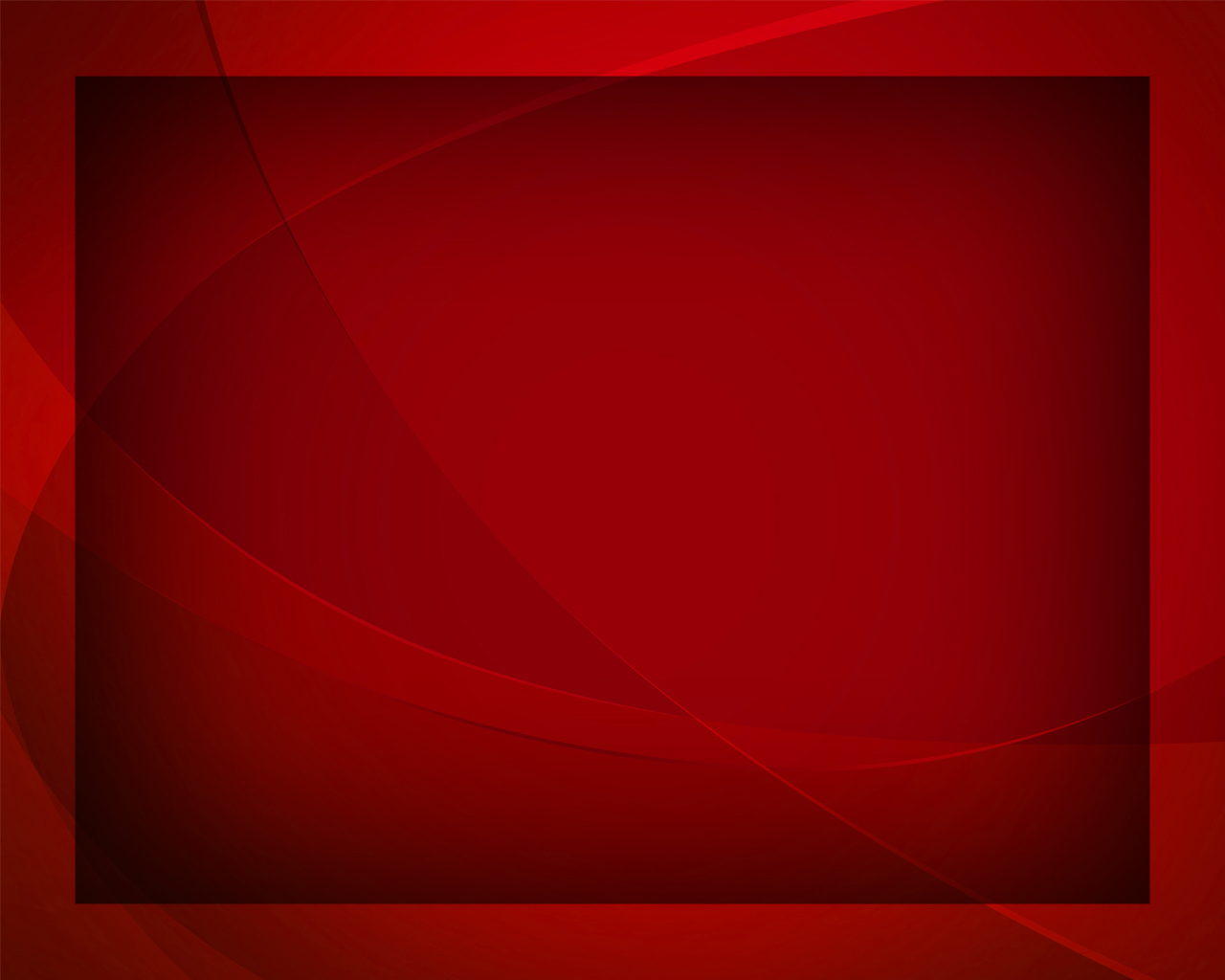 Гони печаль, 
на Бога уповай! 
Мой друг,
 не унывай!
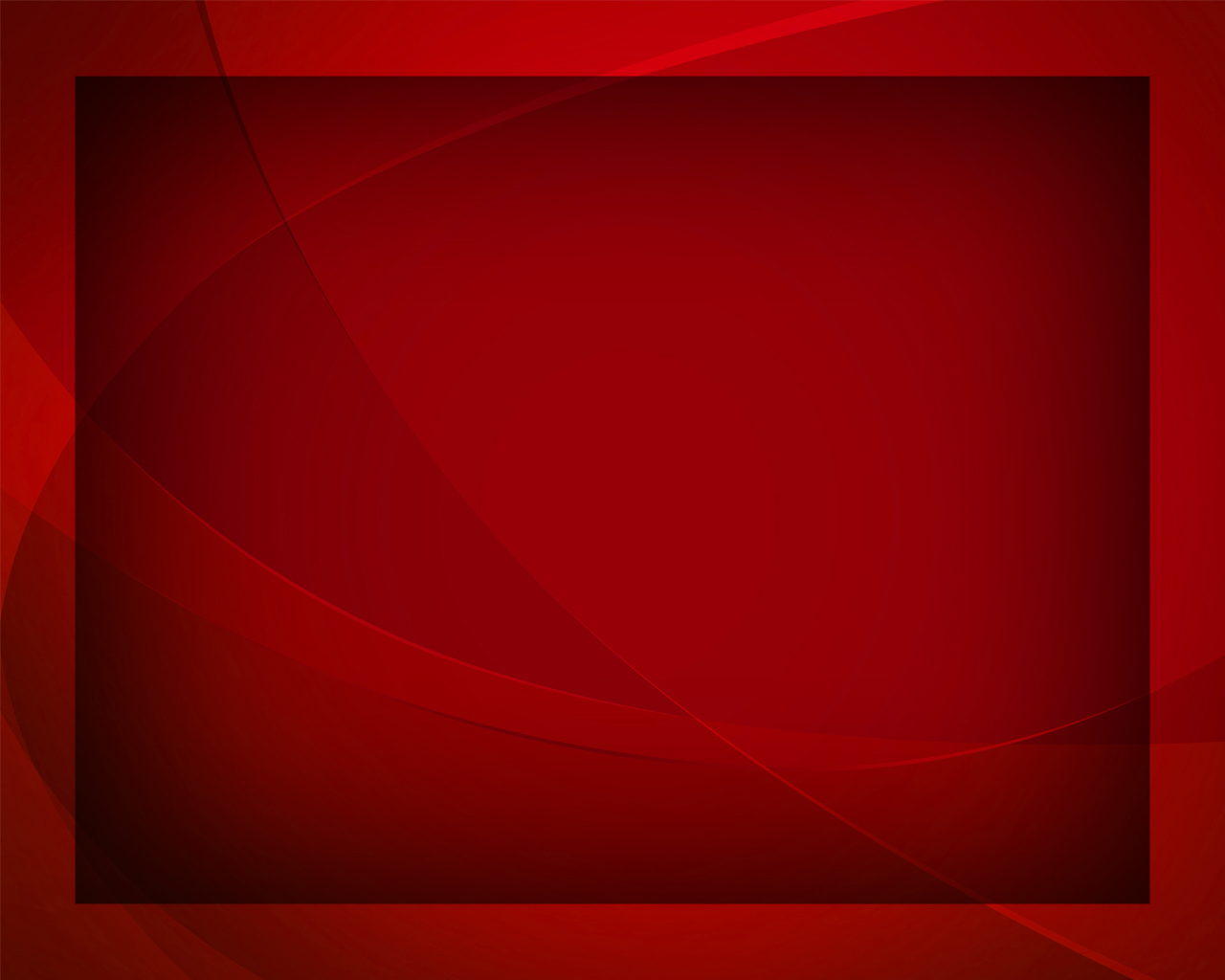